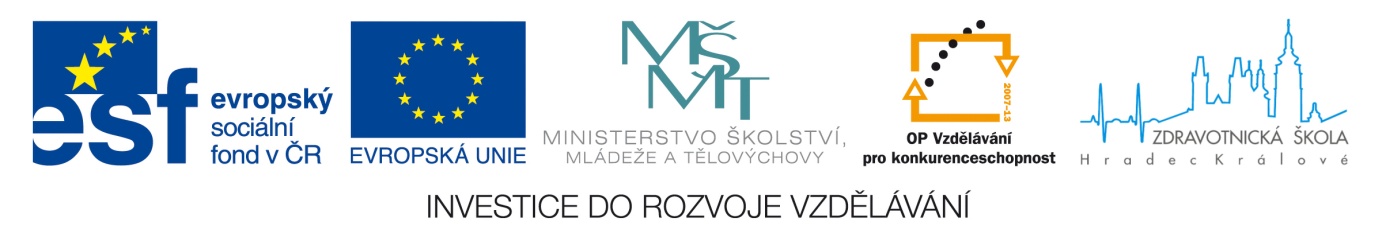 ZákladY výživy
ZÁKLADNÍ ŽIVINY
BÍLKOVINY
TUKY
CUKRY
Minerální látky  
	vápník, sodík, draslík, fosfor, železo, mangan
Stopové prvky
Vitamíny
Vláknina
SPRÁVNÝ POMĚR ŽIVIN
/Z CELKOVÉHO DENNÍHO PŘÍJMU/

20% BÍLKOVIN
30% TUKŮ
50 % SACHARIDŮ
Vitamíny
Vitamínů je celá řada a každý z nich má svoji specifickou funkci. 
   Tělo si je neumí vytvářet a musí je dostávat s potravou. 
   Téměř všechny potraviny obsahují některé z vitamínů. 
     Pro dostatečný příjem všech vitamínů je důležitý hlavně příjem zeleniny a ovoce.
Vláknina
je nedílnou a nezastupitelnou součástí  naší stravy
komplexní látka (tvořená především sacharidy) většinou rostlinného původu, jejíž místo ve zdravé výživě je stále nedoceněno
konzumace vlákniny je nezbytná nejen pro regulaci trávicího procesu, ale také pro normalizaci mnohých metabolických procesů 
podporuje peristaltiku střev
zlepšuje resorpci živin
působí proti průjmu, ale i proti zácpě, reguluje frekvenci stolice
snižuje riziko hemeroidů
Typy vlákniny
Vláknina rozpustná ve vodě
Vláknina nerozpustná ve vodě 

oba typy vlákniny regulují práci střev, 
    avšak různým způsobem

doporučovaný celodenní příjem vlákniny  
               je 30 – 40 g na den
Vláknina ve vodě rozpustná 
 
pohyb potravy zažívacím traktem zpomaluje  

zdroje rozpustné vlákniny zahrnují celozrnné výrobky z ječmene, rýže, kukuřice a ovsa, dále pak  fazole, jablka, hrušky, citrusové plody, banány, mrkev, švestky, brusinky, mořské chaluhy
Vláknina ve vodě nerozpustná 

změkčuje stolici a vytváří její objem 
tato vláknina působí jako prevence rakoviny střev , 
ve střevě také dochází  k vazbě cholesterolu a žlučových kyselin. 
zdrojem této vlákniny je  kořenová a listová zelenina, zrniny , fazole
Minerální látky
minerální látky hrají v našem těle řadu významných rolí, některé jsou potřebné např. k udržení integrity kosti či zubů , jiné tvoří nezbytnou součást enzymů uplatňujících se v základních biochem. procesech
naše tělo si minerály neumí samo vyrobit  jsme tedy odkázáni na jejich příjem v potravě
Důležité  !!!
při správně vyvážené stravě u zdravých dospělých osob nehrozí nedostatek či chybění některého z minerálů  
    (vyjímku tvoří železo, zinek a jod) 
   a jejich dodávání ve formě různých potravinových doplňků není nutné 
  
   
  Bez porady lékaře nebo lékárníka může   být  
                dokonce škodlivé  !!!
VYUŽITÍ JEDNOTLIVÝCH SLOŽEK
SACHARIDY – zdroj energie, které tělo využívá jako první, neboť  nabízejí snadno a rychle štěpitelnou energii, potřebnou pro různé funkce organismu
Sacharidy dělíme na :
jednoduché – ovoce, zelenina

složité – cukr, 
   dále pak brambory, luštěniny, rýže, 
   obiloviny /pšenice, oves, ječmen/ a výrobky z těchto plodin
BÍLKOVINY – do metabolického štěpení vstupují až po spálení energie ze sacharidů 
   jsou základní stavební jednotkou organismu
Bílkoviny dělíme na :
plnohodnotné  /živočišného původu/  veškeré maso, vejce, mléko a výrobky z něj
   
 neplnohodnotné  /rostlinného pův./ obsaženy v luštěninách, pšenici, soja
TUKY – z celkového denního příjmu tuků by měla alespoň třetina být hrazena tuky rostlinnými
Tuky dělíme na :
živočišné – maso, sádlo, plnotučné mléko, smetana, sýry, vejce

rostlinné – rostlinné tuky /rama, juno, flora, alfa, pom. máslo apod./, jednodruhové kvalitní oleje - slunečnicový, řepkový, olivový, ořechy
Léčebná výživa
podporuje ostatní léčebné postupy a metody
důležitá součást léčby 
šetří postiženou část organismu
napomáhá rychlejší rekonvalescenci 
po uzdravení působí jako prevence před opakováním choroby 

nejlevnější medikament
Účel léčebné stravy
Zavést takový léčebný systém, který má na              
       zřeteli nejen nemocný orgán, ale i celého         
                  člověka ve spojitosti celku
    
             /původ, věk, povolání, sociální postavení, vyznání/
Rozdíly
výběr potravin – zakázané potraviny
technologická úprava - dušení, vaření v páře apod.
konzistence stravy - tekutá, kašovitá, mletá
změna množství a složení stravy – změny v kg
podané množství – po lžičkách,postupné rozjídání apod.
způsob podání - krátké, dlouhé intervaly
individuální stav pacienta - alergie
Dělení léčebné výživy
Léčebná strava musí odpovídat stadiu a průběhu nemoci

   - akutní stadium  
        přísný dietní režim, strava většinou neplnohodnotná
        /diety čaj+suchar, 4S, H/K, ROZ, Onem, /

   - chronické stadium  
     změněný způsob výživy na delší či dlouhou dobu, strava obvykle  
        vyvážená
Dietní systém
je to soubor jednotlivých diet podrobně popsaných včetně receptur
nebyl ani novelizován a ani zrušen, v nemocnicích i jiných zařízeních se zatím ve větších či menších úpravách používá ten z roku 1981
Druhy diet
0 – tekutá – po operačních stavech, neplnohodnotná
 1 – kašovitá – po operačních stavech, téměř plnohodnotná
 2 – šetřící – horečnatá onemocnění, nemoci trávicího ústrojí, lehce stravitelná
 3 – racionální
 4 – s omezením tuků – choroby žlučníku, pankreatu, hepatitida, lehčí on. střev
 5 – bezezbytková –  při průjmových nem., nemocí střev, omezuje se  vláknina, mléko
 6 – nízkobílkovinná – choroby ledvin, důležité znát na kolik gramů bílkovin
 7 – nízkocholesterolová – ateroskleroza, hyperlipidemie, nem. žlučníku, pankeratu
 8 – redukční - obezita
 9 – diabetická – na 250, 275, 300 g sacharidů
10 – neslaná – choroby srdce, otoky
11 – výživná – AIDS, tuberkuloza, podvýživa, rekonvalescence
12, 13 – strava dětí
14 – výběrová
                             --- BEZ, VEG, OK, 3P, 4S, ROZ, H/K, 800 kcal apod.
Druhy stravy
Vegetariánská 
Vegani - vylučují veškeré potraviny živočišného pův. vč. MEDU
Vitariáni - konzumují syrovou rostlinou stravu
Laktovegetariáni – k rostlinné stravě přidávají i mléko a ml. Výrobky
Laktoovovegetariáni  - rostlinná strava, mléčná a vejce
Semivegetariáni – konzumují ryby i drůbež /d.č. 3a/ jedná se o přechod na smíšenou stravu

               JEDNÁ SE O STRAVU NEPLNOHODNOTNOU  !!!
Makrobiotická

patří mezi výživové směry, které se projevují v mnoha formách
vyloučeny veškeré živočišné produkty vč. salátů, ovoce a sladkých pokrmů
příjem vody se omezuje na minimum!!

       TATO STRAVA JE ZCELA NEPLNOHODNOTNÁ 
                    A JE PŘED NÍ NUTNO 
                            VAROVAT  !!!
Malnutrice
Malnutrice je stav, kdy organismus nedostává takové množství nutrientů, aby naplnily jeho potřebu. 

Může k ní dojít nedostatečným přívodem, zvýšenou potřebou či kombinací obou.

Malnutrice byla poprvé popsána roku 1920.

Výskyt malnutrice v nemocnici: 
20-70% (FTN 20% při přijetí, 50% v průběhu hospitalizace)

Malnutrice ohrožující život 
cca 3% hospitalizovaných vyžadují nutně léčbu umělou výživou, jinak zemřou
Malnutrice
Malnutrice je choroba, kterou je nutné       
          diagnostikovat a patřičně léčit !!
Kdy vzniká
po 10 dnech hladovění
BMI méně než 20
úbytkem nebo nárůstem hmotnosti
vyšší úbytek než 10% za krátký čas
příjem energie pod 80%
špatné trávení
špatné vstřebávání
Nedostatečná nutriční péče
nekryje aktuální nutriční potřebu nemocného
nedoplňuje vzniklé nutriční deficity
neposkytuje takové živiny a doplňky, které jsou
potřebné k řešení aktuální preventivní či léčebné
	 potřeby
vystavuje pacienta nutričním deficitům
ohrožuje pacienta rizikem malnutrice
Podíl na malnutrici:
stáří 						50 %
respirační choroby				45 %
zánětlivá střevní onemocnění         		 80 %
pacienti s maligními tumory			85 %

Příčiny :
snížená chuť k jídlu
porucha trávení, malabsorpce
zvýšené ztráty
Výživa umělá
nemoci spojené s GIT mají řadu pro pacienta nepříjemných příznaků: nechutenství, nauzea-pocit na zvracení, emesis- zvracení, pálení žáhy, říhání, nadýmání, bolest, průjem, zácpa a další
tyto všechny příznaky většinou zapříčiňují, že pacient odmítá přijímat potravu
Druhy umělé výživy
vždy se jedná  o průmyslově vyráběnou plnohodnotnou stravu

v takových to případech vyvážený přísun potravy, tzn. výživu bohatou na B, T, S, vitamíny a minerální látky, zajišťujeme pomocí:
    a) parenterální výživy
   b) enterální výživy
Parenterální výživa
výživa podávaná pomocí infuzních setů  do krevního řečiště, buď cestou periferní  nebo centrální
tato výživa splňuje všechny  požadavky vyvážené stravy
umožňuje rychlé doplnění chybějících živin. 
obsahuje B, T, S, vitamíny, minerální látky v správném poměru
zároveň je organismu dodávána  i velmi potřebná tekutina
Enterální výživa
podávání potravy pomocí zavedené sondy, kdy hlavní podmínkou je zachovaná alespoň  částečná funkce zažívacího ústrojí
způsobů zavedení sondy je několik:
                nasogastricky
                nasoduodenálně
                nasojejunálně
                perkutální  endoskopická
                gastrostomie
                duedenostomie
                jejunostomie 
       
vždy se musí před a po podání stravy sonda propláchnout vodou  !!!!!
Enterální výživa podávaná per os
musí splňovat 3 základní kriteria

musí být mechanicky šetřící - při přípravě pokrmů upřednostňujeme potraviny,  které co nejméně zatěžují zažívací trakt 

musí být chemicky šetřící - vynecháváme aromatické potraviny, ostré koření, z technolog.úprav smažení - kdy dochází ke vzniku  karcinogenních látek a pokrmy takto upravené jsou hůře stravitelné

musí být termicky šetřící - přijímaná potrava nesmí být příliš horká ani studená.
Sipping
Doplněk energetického příjmu – při částečném příjmu klasické potravy 
    1-3/4/ ks/den
   
Celodenní pokrytí energetického příjmu
     6-8  ks/den

Průmyslově výráběno
Pitný režim
vždy je nutné udržet rovnováhu mezi příjmem a výdejem tekutin 
napít bychom se měli ještě dříve než pocítíme žízeň 
pokud chceme zjistit, zda přijímáme dostatek tekutin, stačí, podíváme-li se, jaké je množství a zbarvení moči. Pokud má moč tmavou barvu, je to známka nedostatečného zásobení tekutinami 
pozor ale na některé doplňky výživy, zejména vitaminové preparáty zbarvují moč tmavě
Doporučená denní dávka
30 ml/kg/den
    příklad:
   80 -ti kg žena/muž        ……    denně vhodné vypít 2,4 l tekutin/den
      50–ti kg žena/muž        ……    denně vhodné vypít  1,5 l tekutin/den
RIZIKA malého příjmu tekutin
Nedostatek tekutin způsobuje dehydrataci organismu, což vnímají ze všeho nejdříve mozkové buňky -  proto dochází k bolestem hlavy až poruchám psychiky
 
Akutní nedostatek tekutin se projevuje žízní(při ztrátě 2% tělesné hmotnosti), větší ztráty vody vedou k poklesu fyzické i psychické výkonnosti, pocitu slabosti, nevolnosti až křečím

Chronický(dlouhodobý) nedostatek tekutin má za následek stálou únavnost, pokles výkonnosti (často u sportovců) a samozřejmě větší pravděpodobnost vzniku ledvinových kamenů
Proč vlastně pít?
Dostatek tekutin zajišťuje nejen látkovou výměnu a dobrou funkci ledvin čili vylučování škodlivých látek, které v těle vznikají. 
   Umožňuje také plnou výkonnost doslova všech ostatních orgánů, tělesných i duševních funkcí a v neposlední řadě stojí i podpora normálního vzhledu pokožky.
Důsledky špatného pitného režimu
při 5 % dehydrataci již hrozí přehřátí, oběhové selhání a šok
vedle opakované bolesti hlavy nebo zácpy může docházet k poruchám funkce ledvin a vzniku ledvinových a močových kamenů
dehydratací se také zvyšuje riziko vzniku infekce močových cest, zánětu slepého střeva, některých druhů rakoviny (např. rekta a močového měchýře) i kardiovaskulárních chorob
civilizační choroby jsou buď prvním příznakem nebo následkem trvalé mírné dehydratace
Podání stravy
Sebelépe a sebechutněji  připravené jídlo, které je nevhodně a podáno
   je pacietovi, či starému nemohoucímu člověku spíše přítěží.
Zdroje:
Použitá literatura:
 SVAČINA, Štěpán. Klinická dietologie. Vyd. 1. Praha: Grada, 2008, 381 s. ISBN 978-80-247-
2256-6.

STARNOVSKÁ, Tamara a Eva CHOCENSKÁ. Nutriční terapie. 1. vyd. Praha: Galén, 2006, 39 s. Edice CARE. ISBN 80-726-2387-7.

KOHOUT, Pavel a Eva KOTRLÍKOVÁ. Základy klinické výživy. Vyd. 1. Praha: Krigl, 2005, 113 s. ISBN 80-869-1208-6.
Děkuji za pozornost

Iveta Čížková, 
registrovaný nutriční terapeut